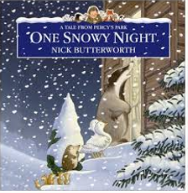 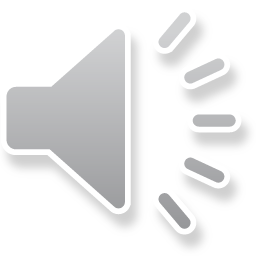 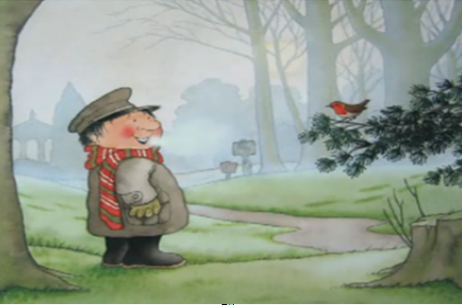 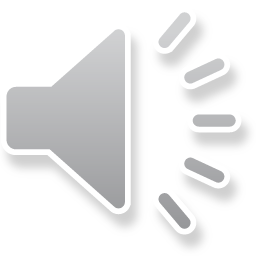 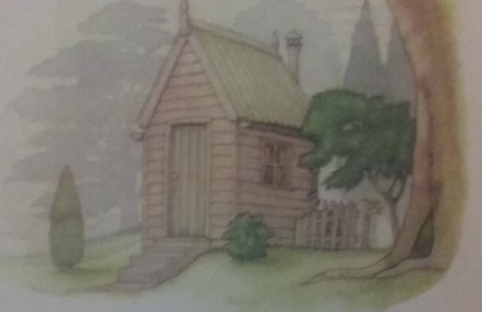 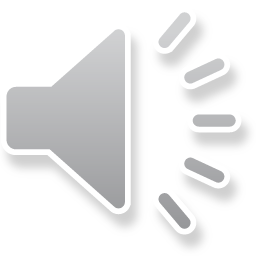 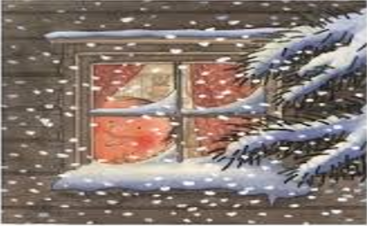 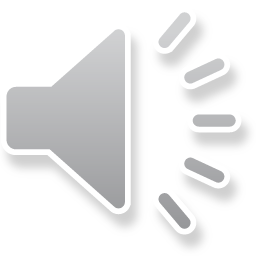 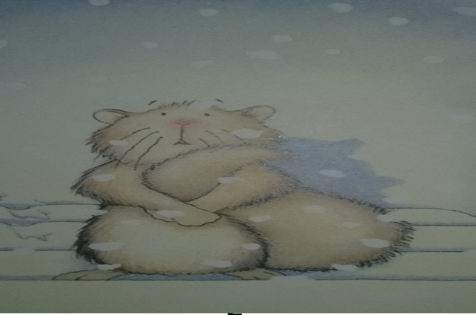 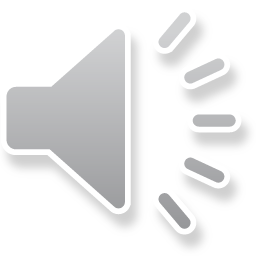 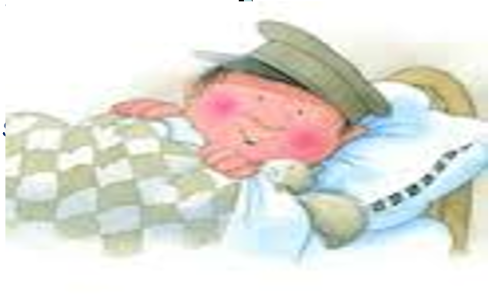 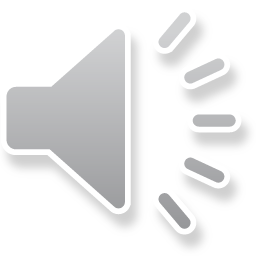 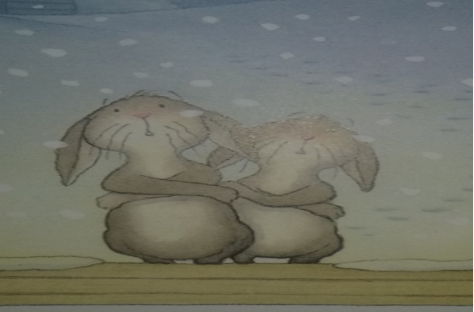 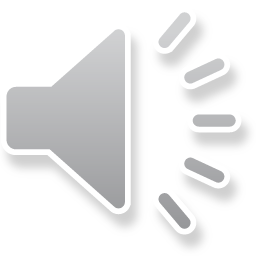 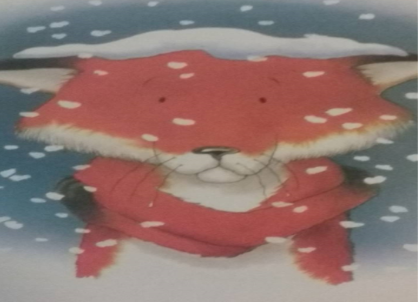 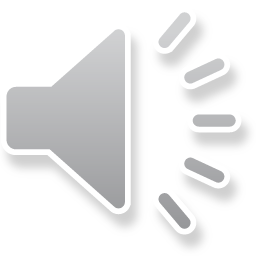 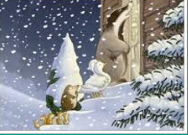 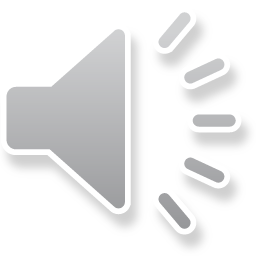 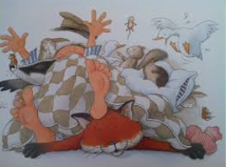 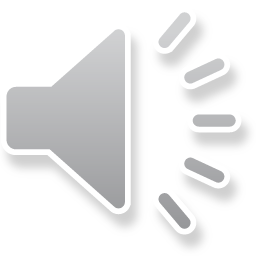 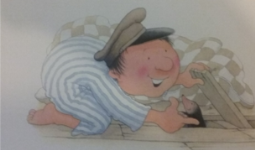 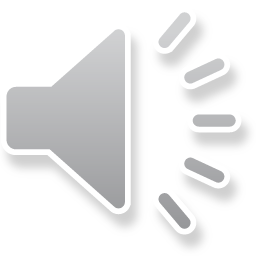 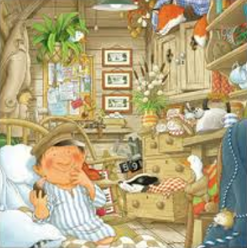 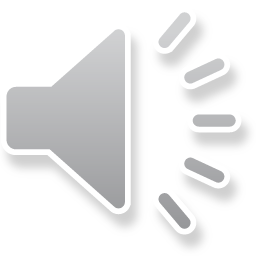 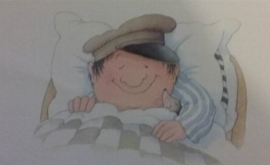 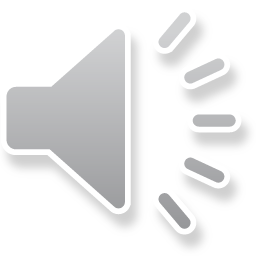 I hope you enjoyed listening to the story.